5MS & GS Transition Focus Group #16
Thursday, 15 July 2021 – Meeting Notes included
This meeting is recorded for the purpose of minute taking.
Please disconnect from your workplace VPN for the WebEx call
AEMO is committed to complying with all applicable laws, including the Competition and Consumer Act 2010 (CCA). In any dealings with AEMO regarding proposed reforms or other initiatives, all participants agree to adhere to the CCA at all times and to comply with this Protocol. Participants must arrange for their representatives to be briefed on competition law risks and obligations.
Participants in AEMO discussions must: 
Ensure that discussions are limited to the matters contemplated by the agenda for the discussion  
Make independent and unilateral decisions about their commercial positions and approach in relation to the matters under discussion with AEMO
Immediately and clearly raise an objection with AEMO or the Chair of the meeting if a matter is discussed that the participant is concerned may give rise to competition law risks or a breach of this Protocol
Participants in AEMO meetings must not discuss or agree on the following topics:
Which customers they will supply or market to
The price or other terms at which Participants will supply
Bids or tenders, including the nature of a bid that a Participant intends to make or whether the Participant will participate in the bid
Which suppliers Participants will acquire from (or the price or other terms on which they acquire goods or services)
Refusing to supply a person or company access to any products, services or inputs they require
AEMO Competition Law Meeting Protocol
Under no circumstances must Participants share Competitively Sensitive Information. Competitively Sensitive Information means confidential information relating to a Participant which if disclosed to a competitor could affect its current or future commercial strategies, such as pricing information, customer terms and conditions, supply terms and conditions, sales, marketing or procurement strategies, product development, margins, costs, capacity or production planning.
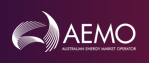 2
Welcome
Greg Minney
Agenda
4
July Rollout Plan Overview
Blaine Miner
Rollout Plan Responses
Received rollout plan updates from 25 organisations, 4 more than last round
6
Tranche 1 Installation/Reconfiguration Status
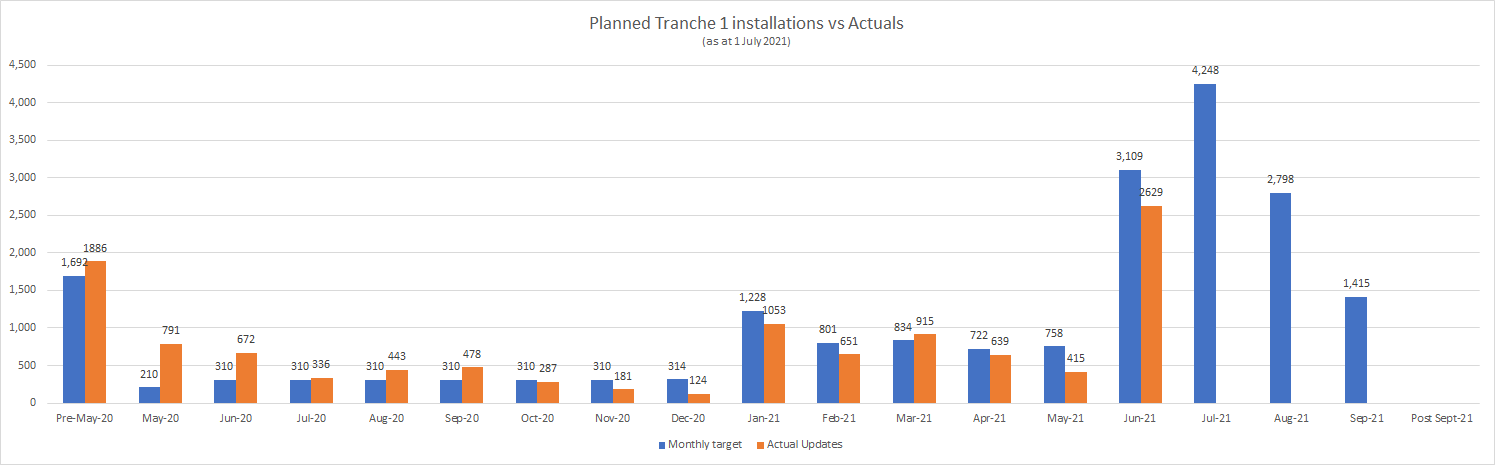 Actual updates during May and June were less than previously planned
Plans have been updated between revisions to reflect later implementation timeframes
Over 4,200 meters currently planned to become 5min capable during the MTP contingency window i.e. Aug and Sept
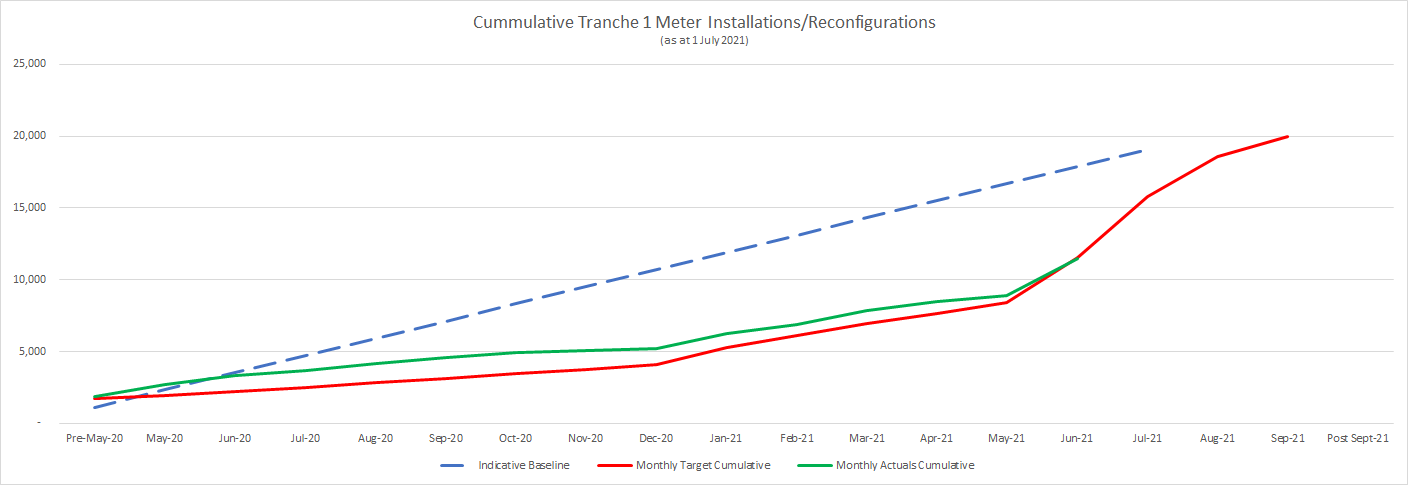 7
Tranche 1 Read Type Code Status
AEMO and Industry has been unable to leverage the four character RTC field, as an early means of confirming 5min capability, due to delays in MPs updating this field
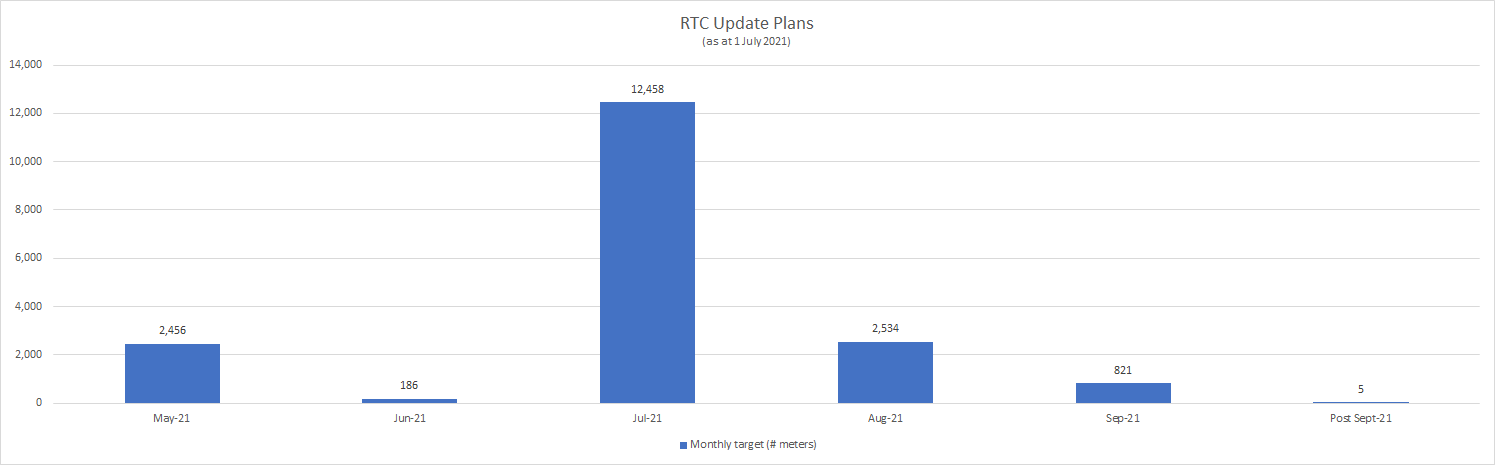 8
Tranche 1 5min Metering Data Delivery Status
MDPs reporting that 5min metering data will not be delivered to AEMO for ~35% of tranche 1 meters until Sept, post the current MTP transition end date of 31 August 2021
Timing indicates a subset of MDPS will commence delivery of all tranche 1 meters as at 1 Oct in parallel with B2B delivery
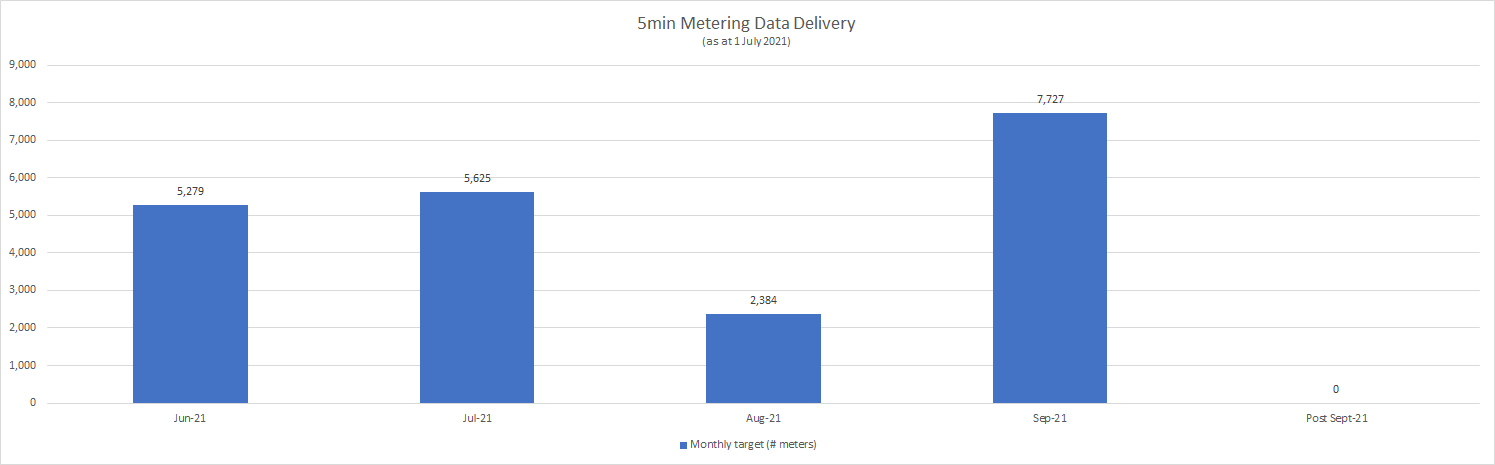 9
NCONUML Metering Data Delivery Status
DNSPs reporting that they have engaged LRs to discuss any expected delays in creating NCONUML NMIs by 1 Oct 2021
One DNSP calling out that they may no be able to create their NCONUML NMIs until Nov 2021, potentially leading to a gap in NCONUML metering data for the month of Oct 2021
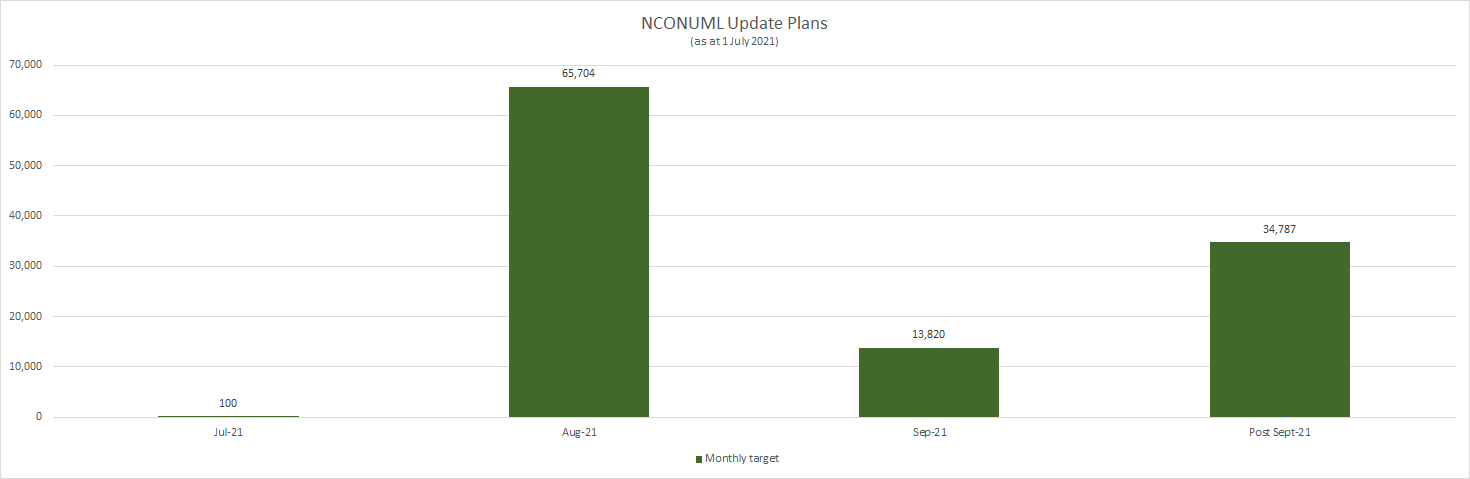 10
CATS Transaction Analysis Update
Blaine Miner
Tranche 1 – Consolidated Plan Results
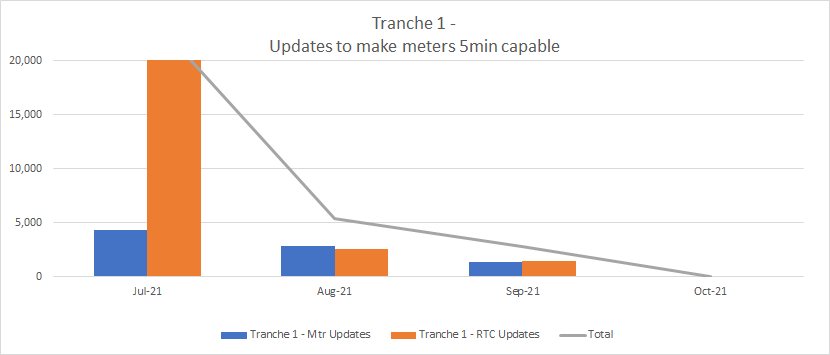 Approx. ¼ of Tranche 1 meters to be made 5min capable this month
Backlog of RTC code updates occurring this month
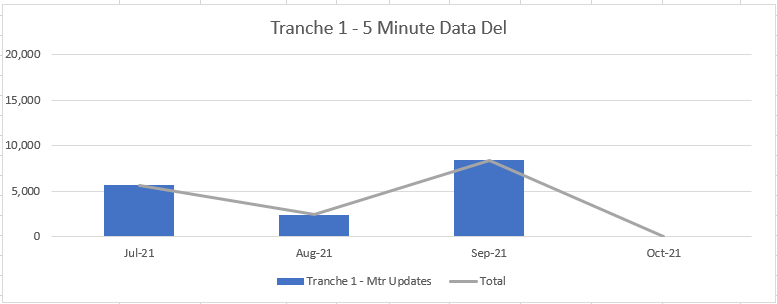 Approx. ¼ of Tranche 1 Meters to start delivering B2M 5min reads this month
A material number of 5min reads has been pushed back to commence from September
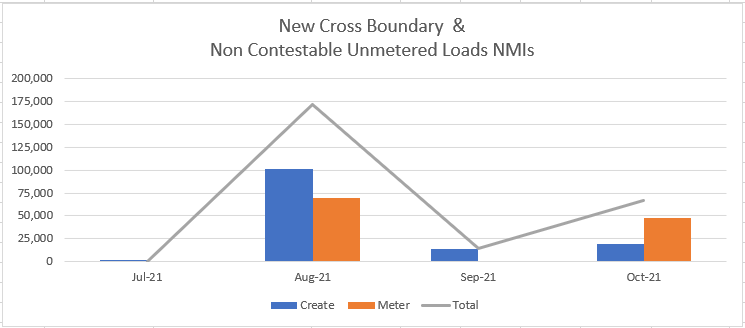 Overall, the installation and creation of Cross Boundary and Non-Contestable Unmetered Loads have been pushed back 1 month
4 participants reporting updates will not be completed until October (after GS go live)
12
Pre 5MS Consolidated Plan Summary
Consolidated Tranche 1 & 2 change requests
Estimated Peak from July have moved into August with an estimated 191,000 CRs to be raised
CR volumes include:
RTC updates
Cross Boundary NMI, register(s) and datastream(s)
Non-Contestable NMI, register(s) and datastream(s)
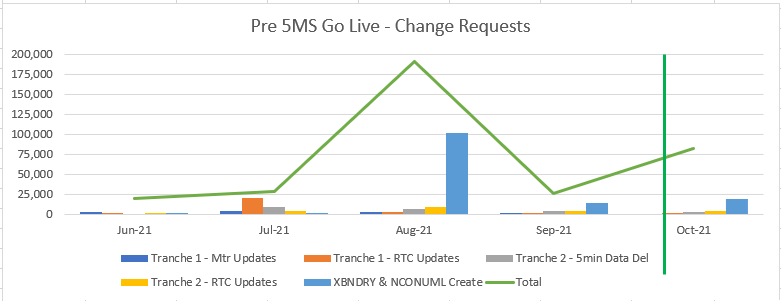 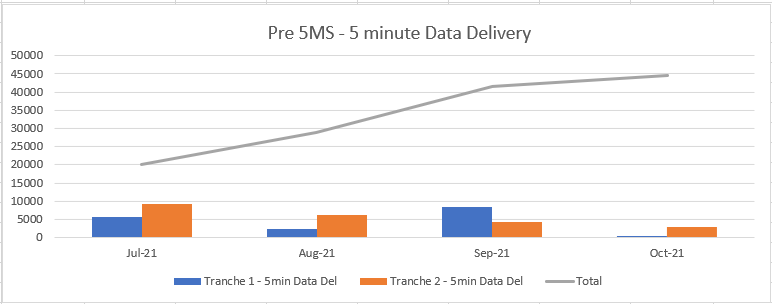 Consolidated Tranche 1 & 2 5min metering data delivery
A total of 41,500 meters estimated to be providing 5min reads by end of September
13
Tranche 2 – Consolidated Plan Results
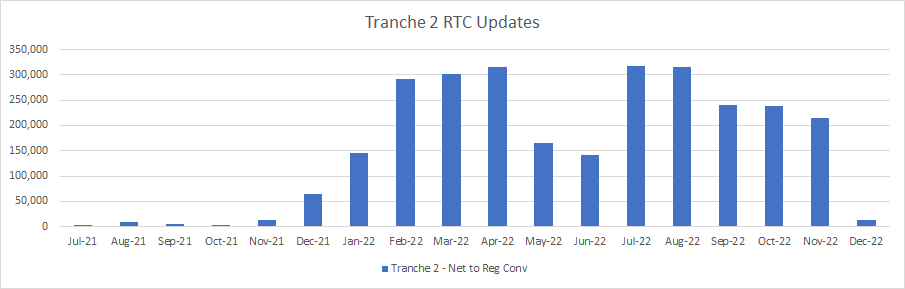 Consolidated RTC Code changes
Peak month is currently expected to be July 2022, with ~316,900 CRs expected to be initiated
No material change from May plans
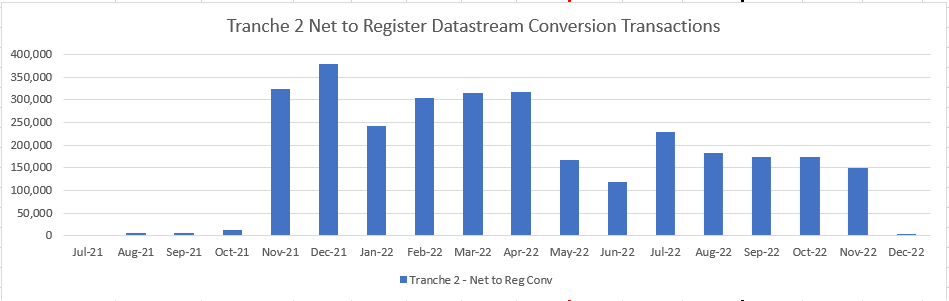 Consolidated Net to Register conversions
Peak month is currently expected to be December 2021, with ~378,000 CRs expected to be initiated
No material change from May plans
14
Post 5MS Consolidated Plan Summary
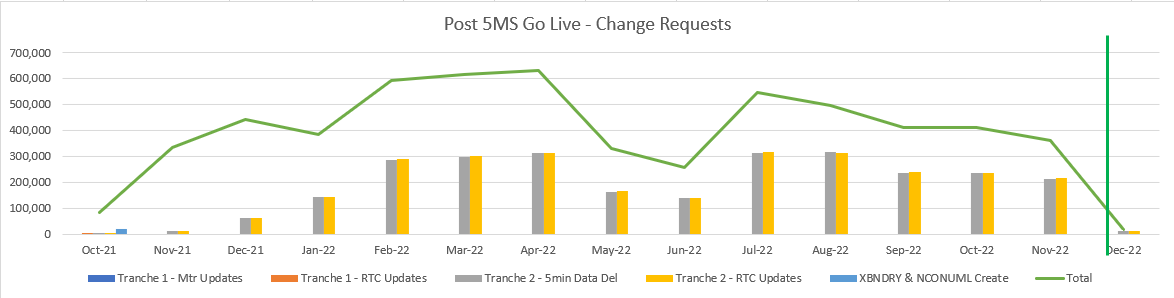 Consolidated Tranche 1 & 2 Change requests
Estimated Peak to be in April 2022 with ~631,800 CRs expected to be initiated
Numbers include:
RTC updates
Net to Register datastream conversions
No material change from May plans
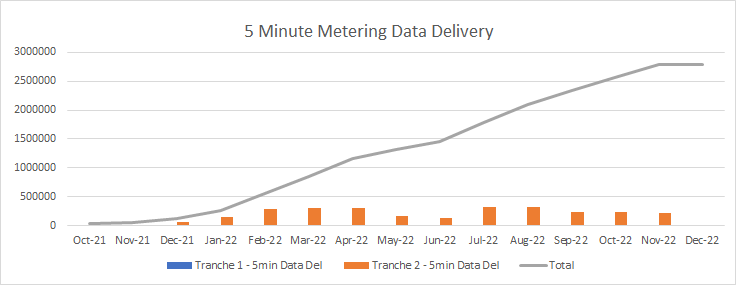 Consolidated Tranche 1 & 2 5min metering data delivery
A total of ~2,796,000 meters estimated to be providing 5min reads by December 2022
No material change from May plans
15
Transitional Arrangements Refresher
Blaine Miner
Transitional Arrangements Refresher
Just wanted to share and discuss a few observations we have noticed since AEMO Retail go-live re CNDS records and MDFF register level metering data delivery

The following slides are direct extracts from the ‘AEMO 5MS/GS CNDS & Meter Data Delivery Clarifications’ document which was published on AEMO’s website on the 5th Aug last year
https://www.aemo.com.au/-/media/files/electricity/nem/5ms/readiness-workstream/2020/5ms-cnds-and-meter-data-delivery-clarifications-v1-1.pdf?la=en&hash=83B74534459297EA4CC385E18098D8F0

Please also note that MDMF will not be accepted by AEMO for interval meter reads from 1 Oct 2021
17
Interval Register Level CNDS Records
In accordance with the new 5MS Service Level Procedure: MDP, the following CNDS records must be created (to match the capabilities of the meter) and maintained accurately in a timely manner where required to support the following critical processes.  








For the avoidance of doubt: 
A Register Level Interval CNDS record must not be replaced by a Net CNDS record
Register Level Interval CNDS records must reflect a DatastreamType code of ‘I’, ‘P’ or ‘N’
Refer to Section ‘CNDS DataStreamType Codes’ for further details
Once a Register Level Interval CNDS record has been created, an MDP must send AEMO meter data in MDFF from its effective date 
Refer Section ‘CNDS & Meter Data Delivery’ for further details
AEMO’s preference is for MDPs to transition Net records to Interval Register level CNDS records as soon as possible from the date AEMO introduces its MDFF capability
18
DataStreamSuffix and DataStreamType ‘Combination’ validations
‘Combination’ validations will be limited due to complexities associated to physical metering installations and the sequential processing of CNDS records by the CATS system.  
An example of these complexities is: 
Metering Installation type 1 or type 2 metering
Where records are created in separate CRs for DataStreamSuffix ‘A’, ‘D’, ‘E’ and ‘B’ 
And where all 4 DataStreamSuffix have a DatastreamType code of ‘I’
Proposed system validations would not be able to identify that 2 valid ‘sets’ of datastream suffixes (A&D or B&E) have been created with a DatastreamType code of ‘I’.  In these instances, MDPs will be responsible for ensuring that should these datastream suffixes need to be created, that only one ‘set’ has a DatastreamType of ‘I’ at any point in time.  
Within the “StandingDataQualityReport” (RM29) reporting, AEMO will identify unexpected combinations across all active CNDS records for a NMI. 
Refer to ‘Appendix A: Scenarios - Net & Register level CNDS records’ which provide further details regarding these ‘combination’ scenarios.
19
CNDS & Meter Data Delivery Matrix
From the AEMO MDFF Go-Live, AEMO will manage CNDS, MDFF and MDMF combinations as per the following table.   
Note: Accumulation metering data has been excluded from this table, as no changes have been introduced for these metering installations.
20
Scenario 1: An interval metered NMI for NEM Settlement calculations
* The summation of all ADL values shall result in the Total ADL for the NMI. E.g. 16 + (-1) = 15
Scenario 8: An interval metered NMI with Master, Check and Logical Meters
* The summation of all ADL values shall result in the Total ADL for the NMI. E.g. 15,003 + (-603) = 14,400
Readiness Reporting
Greg Minney
Industry Readiness – Round 8(as at 22 June)
24
Part A 5MS Essential Capability(as at 22 June)
25
Part B – Other Industry Capabilities(as at 22 June)
26
Contingency Update
Blaine Miner
Contingency Plan
In June 2020, AEMO published the ‘Final Industry Readiness Contingency Plan (spreadsheet)’
https://www.aemo.com.au/initiatives/major-programs/nem-five-minute-settlement-program-and-global-settlement/industry-working-groups-and-readiness/industry-readiness-strategy
As we approach the 5MS Rule commencement date, it would be prudent for the RWG to confirm that the triggers, monitoring response and contingency responses associated to the following scenarios are still ‘fit for purpose’
28
Contingency Plan
29
Essential Meter Monitoring
To help manage the risk associated to essential meters not being 5min capable by 1 Oct, AEMO will:
Work with MPs to confirm the specific status and timing of individual metering installations/reconfigurations
Spreadsheet of individual essential meters has been circulated to applicable MPs 
Initial information required by next Monday (19 July)
Where meters are not 5min capable – regular updates will be requested 
Aim is to ensure priority given to those meters providing greatest level of market operations risk
Cross Reference rollout plans to essential meters list as basis for AEMO follow up
Continue to consider and develop contingency approaches for identifies classifications of essential meters:
Compliance and technical aspects to be considered
30
MTP Update
Blaine Miner/David Ripper
MTP Update
Proposed Changes
Activities Now Deemed Completed
32
Upcoming MTP Transition End Dates
33
Upcoming MTP Transition End Dates
34
How to apply new NMI Classification Codes
The MTP activities associated to the application of the New NMI Classification codes, to support Global Settlement and UFE reporting, are due to be completed by 31 August

This is an opportunity for the TFG to ask any questions regarding their application
Noting that some participants have commenced this process
35
Next steps and General Business
Greg Minney
Next steps and General Business
Next TFG scheduled for Thursday 12 August
37
Industry Risks and Issues
Blaine Miner
Purpose of this risk review
Review open issues
Review risks that have changed as a result of the 5MS Retail IT Platform Go-Live
Review risks relating to AEMO and Industry readiness
39
Open Risks for TFG Consideration
40
Thank you for your attendance and participation!